PCR Geny rezistence
Barva písma odpovídá barvě zkumavek
JB – DNA z S. aureus Jevons B
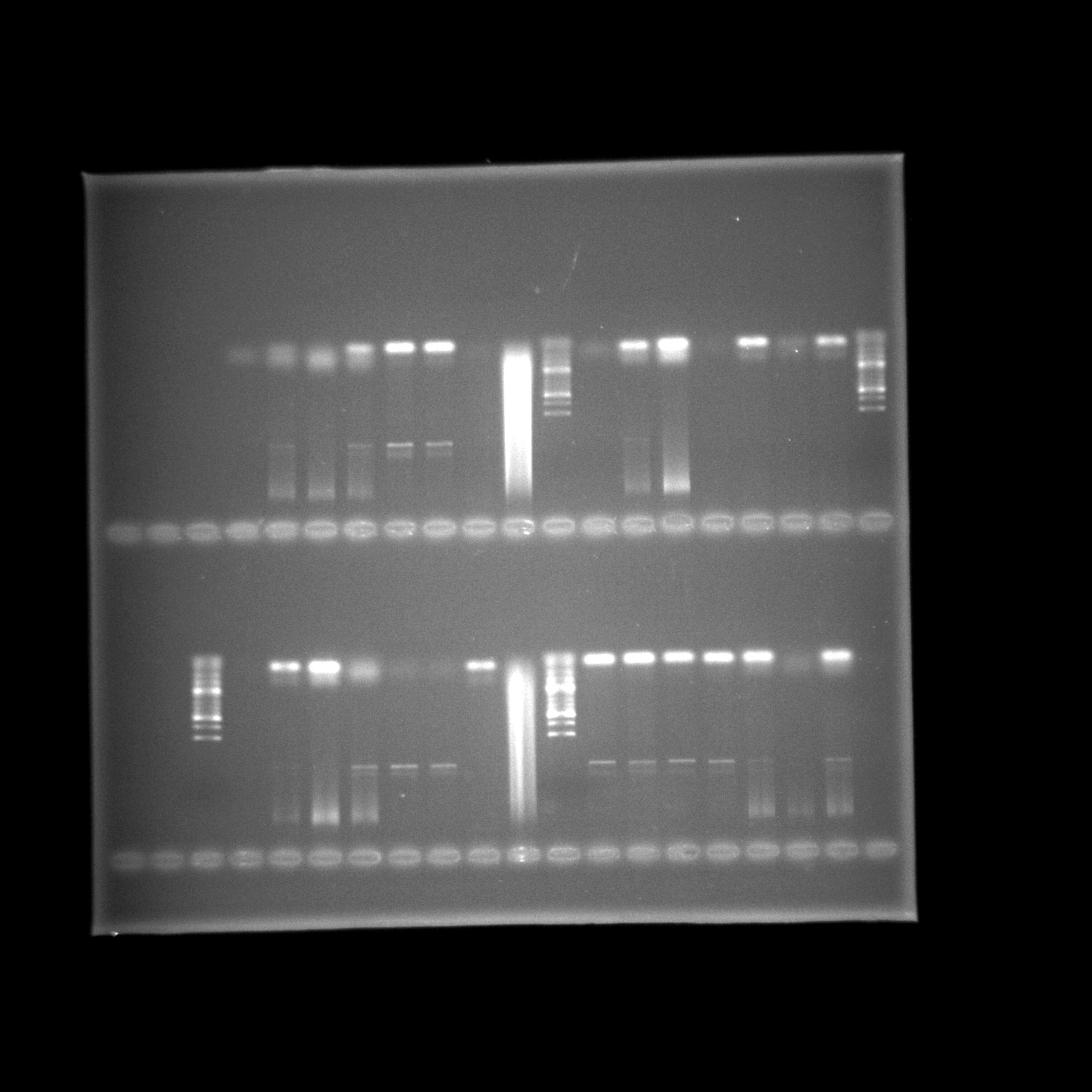 5   6  11 12  1   3  JB  Neg.
100 bp
NTC     A3K     A5K     A7K
100 bp
T   T   T    T   T   T   T   K
A2K     A4K     A6K     A8K
100 bp
100 bp
5   6  11 12  1   3  JB  Neg.
1   2   3   4   5   6   7
K   K   K   K   K   K   K   T